Social Housing Initiativezur Minderung von Wohnungslosigkeit
200 Jahre Erste Bank – 200 Wohnungen
Astrid Kratschmann
Michael Priebsch
Die Initiative
Erste Bank begeht am 4. Oktober 2019 ihr 200 Jahr-Jubiläum.
Die Bank wurde gegründet mit dem Ziel, allen Menschen Zugang zu Wohlstand zu ermöglichen, diesem Gründungszweck ist Erste Bank bis heute treu. 

Wie damals gibt es immer noch Menschen in der Gesellschaft, die in finanzieller Not sind und kein Dach über den Kopf haben.
2
Die Initiative
Die Initiative ist ein Beitrag der Erste Bank an die Gesellschaft aus Anlass des Jubiläums und entstand aus einer Kooperation von 
Erste Social Banking 
Bereich Immobilien und Wohnbau
3
Erste Social BankingWir fördern Menschen und Organisationen
Hilfe zur Selbsthilfe als Beitrag zur wirtschaftlichen und sozialen Inklusion – sowohl für Einzelpersonen, als auch für Hilfsorganisationen.
Mikrokredite
Finanzierungen für Sozialorganisationen
Kooperation mit NGOs (Die Zweite Sparkasse, Erste Time Bank, Erste Stiftung, Impact Hub Vienna, Fund of Excellence, etc.)
Unterstützung Entwicklungsziele der UN, zB „keine Armut“, „hochwertige Bildung“
4
Das Zielder Social HousingInitiative
Zugang zu normalem Wohnraum für von Wohnungslosigkeit bedrohten Menschen

Die finanziellen Hürden beheben und ein langfristig leistbares Zuhause ermöglichen

Hilfe zur Selbsthilfe leisten

Selbstbestimmung, eigene Verantwortung und dadurch bessere Zukunft ermöglichen

Weg von Stigmatisierung – den Weg zurück in die Gesellschaft unterstützen
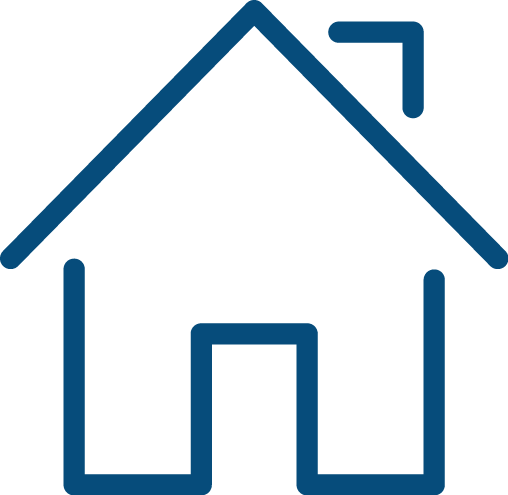 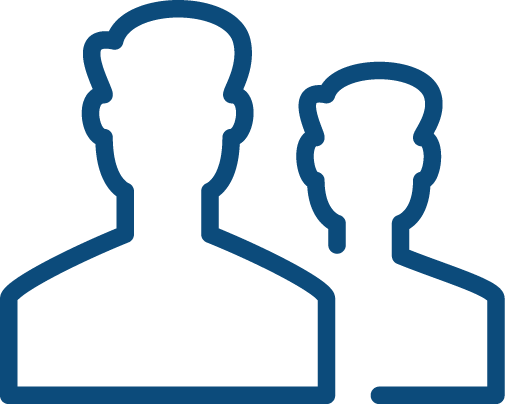 Wohnungslosigkeit
„Die Gründe für eine Wohnungslosigkeit sind vielfältig: von Trennung, Scheidung, Tod des Partners oder der Partnerin, durch Jobverlust, Krankheiten, Privatkonkurs bis Gewalt in der Familie und letztendlich Flucht“




 

.
6
Die Betroffenen
Wohnungslosigkeit hat daher viele Gesichter und Facetten – sie betrifft Männer wie Frauen, immer stärker junge Erwachsene im Alter von 18-30 Jahren, Familien, Alleinerzieher_innen und damit auch Kinder.

Die Zahl registrierter wohnungsloser Menschen in Österreich ist seit 2008 um 22 % Prozent auf 21.567 Personen gestiegen!
7
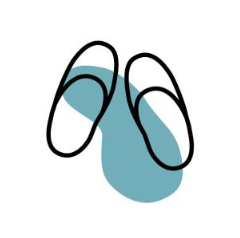 Die Gefahren
Befristete Mietverträge
Schere Entwicklung Einkommen – Wohnkosten 
Prekäre Beschäftigungsverhältnisse
Zunehmend Fulltime Jobs mit Verdienst an der Armutsgrenze Wohnkostenüberbelastung:14 % der österr. Bevölkerung leben in Haushalten mit Einkommen ˂ 60 % des äquivalisierten Medianeinkommens (2018), Wohnkostenbelastung dieser Gruppe Ø 40 % (tw. bis zu 74 %)
8
[Speaker Notes: 60 % des Äquivalisierten Medianeinkommens 2018: 15.105,-- EUR

Housing cost overburden rate 

14 % der österr. Bevölkerung leben in Haushalten mit Einkommen ˂ 60 % des äquivalisierten Medianeinkommens (2018), Wohnkostenbelastung dieser Gruppe Ø 40 % (tw. bis zu 74 %) und gelten somit als armutsgefährdet]
Die Partner
Sozialorganisation als Drehscheibe
für Wien Neunerhaus
für NÖ Verein Wohnen

Gemeinnützige und gewerbliche Bauträger
9
[Speaker Notes: HF-Projekt Neunerhaus seit 2012 Jahren     eigene Wohnung/Mietvertrag, sozialarbeiterische Unterstützung  die Entwicklung     von Zukunftsperspektiven wird ermöglicht
Zahlungsmoral 97%
Prognostizierter Wohnungsbedarf 2018: 1500 Wohnungen 
Finanzierung des Programms durch Stadt Wien jährlich mit     € 500.000,00 
s Bausparkasse, ÖVW und Erste Immobilien KAG der Erste Group    unterstützen das Programm bereits]
Das Konzept
Bauträger bieten geeignete Wohnungen für die Initiative an
Die Sozialorganisation evaluiert, ob die Wohnung geeignet im Sinne von „leistbar“ für die Kunden ist, schlägt Mieter vor
Mietvertrag wird zwischen den Kunden und dem Bauträger abgeschlossen
Erste Bank übernimmt für die zukünftigen Mieter den Finanzierungsbeitrag
Die Mieterin übernimmt zusätzlich zur Miete die Kosten für die Afa in Höhe von 1 %
10
Das Konzept
Die Mieter werden auch nach Wohnungsübernahme von der jeweiligen Sozialorganisation begleitet, um Mietrückstände zu vermeiden und nachhaltig für ein selbständiges Wohnen zu befähigen
Sollte der Mieter ausziehen, wird die Wohnung wieder im Sinne des Programms neu vergeben oder geht an den Bauträger zurück
11
[Speaker Notes: HF-Projekt Neunerhaus seit 2012 Jahren     eigene Wohnung/Mietvertrag, sozialarbeiterische Unterstützung  die Entwicklung     von Zukunftsperspektiven wird ermöglicht
Zahlungsmoral 97%
Delogierungsprävention

Prognostizierter Wohnungsbedarf 2018: 1500 Wohnungen 
Finanzierung des Programms durch Stadt Wien jährlich mit     € 500.000,00 
s Bausparkasse, ÖVW und Erste Immobilien KAG der Erste Group    unterstützen das Programm bereits]
Der Weg in die eigene Wohnung
5. Nachbetreuung mit dem Ziel, die konkrete Wohnungslosigkeit zu beenden.
2. NGO, zunächst  Neunerhaus und Volkshilfe, aber auch andere
3. Wohnbauträger
1. Beratungszentrum Wohnungslosenhilfe – Fonds Soziales Wien
4. Wohnungsbezug
Erste Bank
[Speaker Notes: 1.) Erstkontakt mit der Wohnungslosenhilfe
2.) Übergabe an NGO – Screening für welche Wohnlösung die KlientInnen in Frage kommen nach den Kriterien der NGO´s
3.) Gemeinsame Suche mit der KlientIn und einer gemeinnützigen Wohnbaugenossenschaft
4.)  Wohnungsbezug]